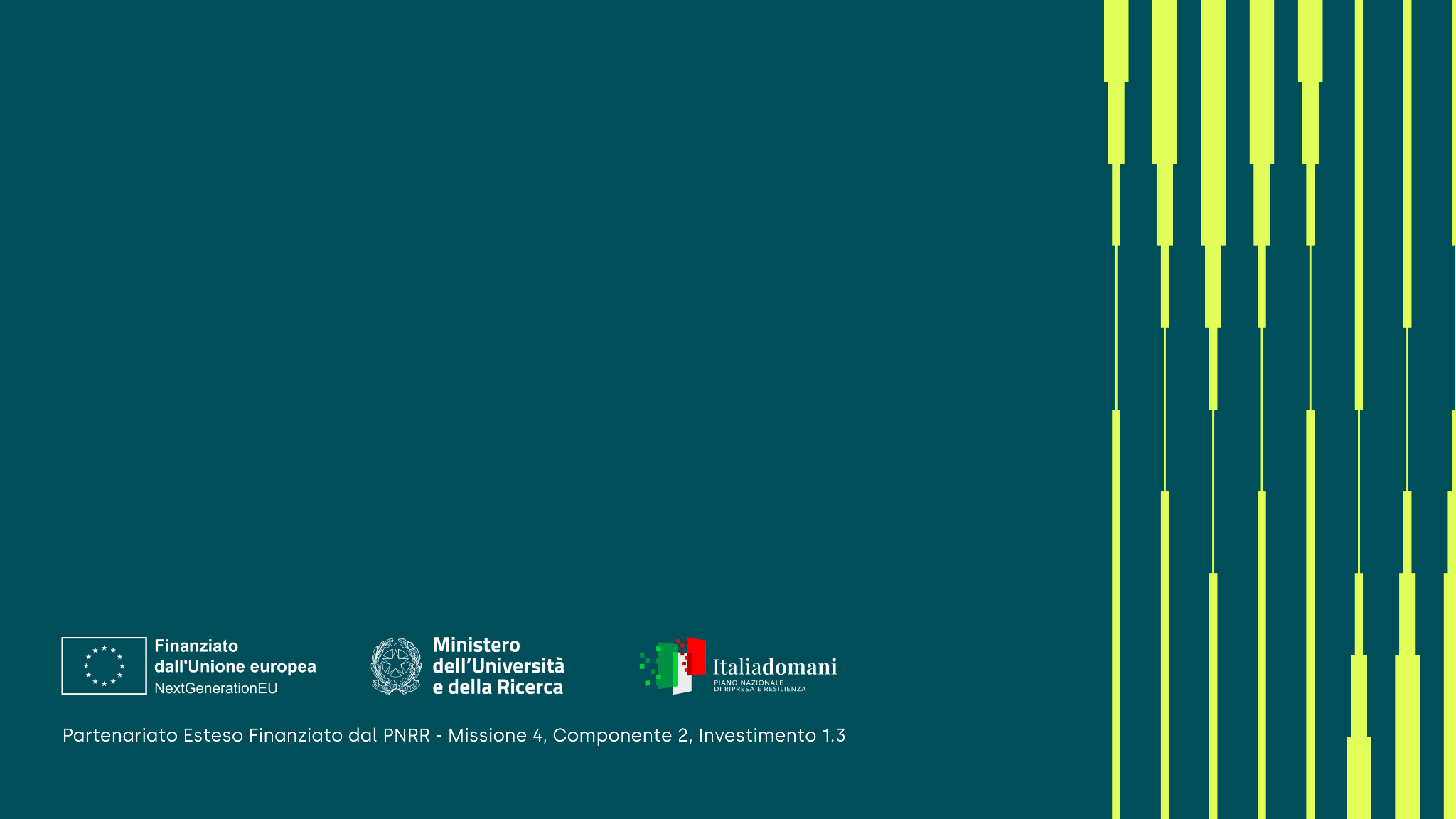 Testo sovra-titolo
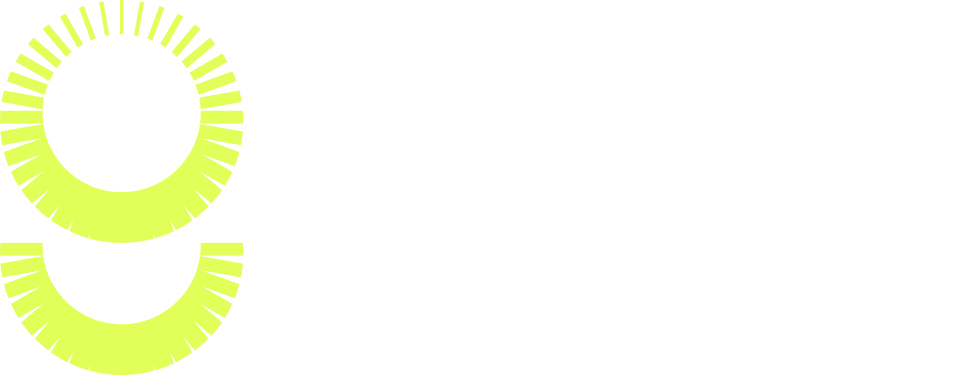 questo è uno spazio per loghi aggiuntivi
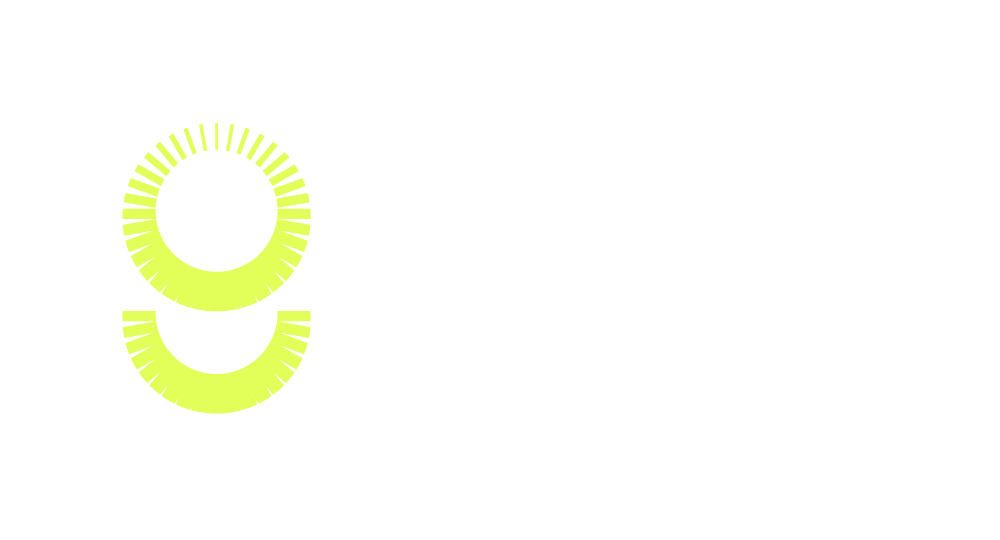 Titolo principale con carattere tipografico Poppins
Titolo della presentazione
Altre informazioni
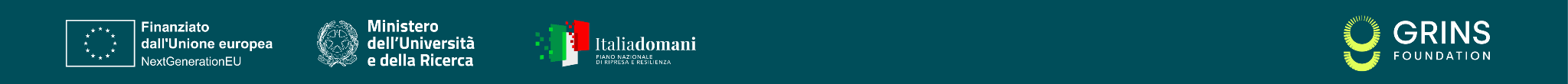 Titolo principale colore #004E5A e carattere tipografico Poppins
Sottotitolo con carattere Poppins
Lorem ipsum dolor sit amet, consectetur adipiscing elit, sed do eiusmod tempor incididunt ut labore et dolore magna aliqua. Ut enim ad minim veniam, quis nostrud exercitation ullamco laboris nisi ut aliquip ex ea commodo consequat. Duis aute irure dolor in reprehenderit in voluptate velit esse cillum dolore eu fugiat nulla pariatur. Excepteur sint occaecat cupidatat non proident, sunt in culpa qui officia deserunt mollit anim id est laborum
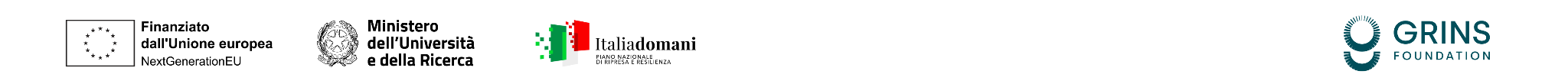 Titolo principale con carattere tipografico Poppins
Titolo principale con carattere tipografico Poppins
Sottotitolo
Sottotitolo
Lorem ipsum dolor sit amet, consectetur adipiscing elit, sed do eiusmod tempor incididunt ut labore et dolore magna aliqua.
Lorem ipsum dolor sit amet, consectetur adipiscing elit, sed do eiusmod tempor incididunt ut labore et dolore magna aliqua.
Grazie per l’attenzione
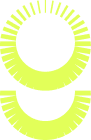